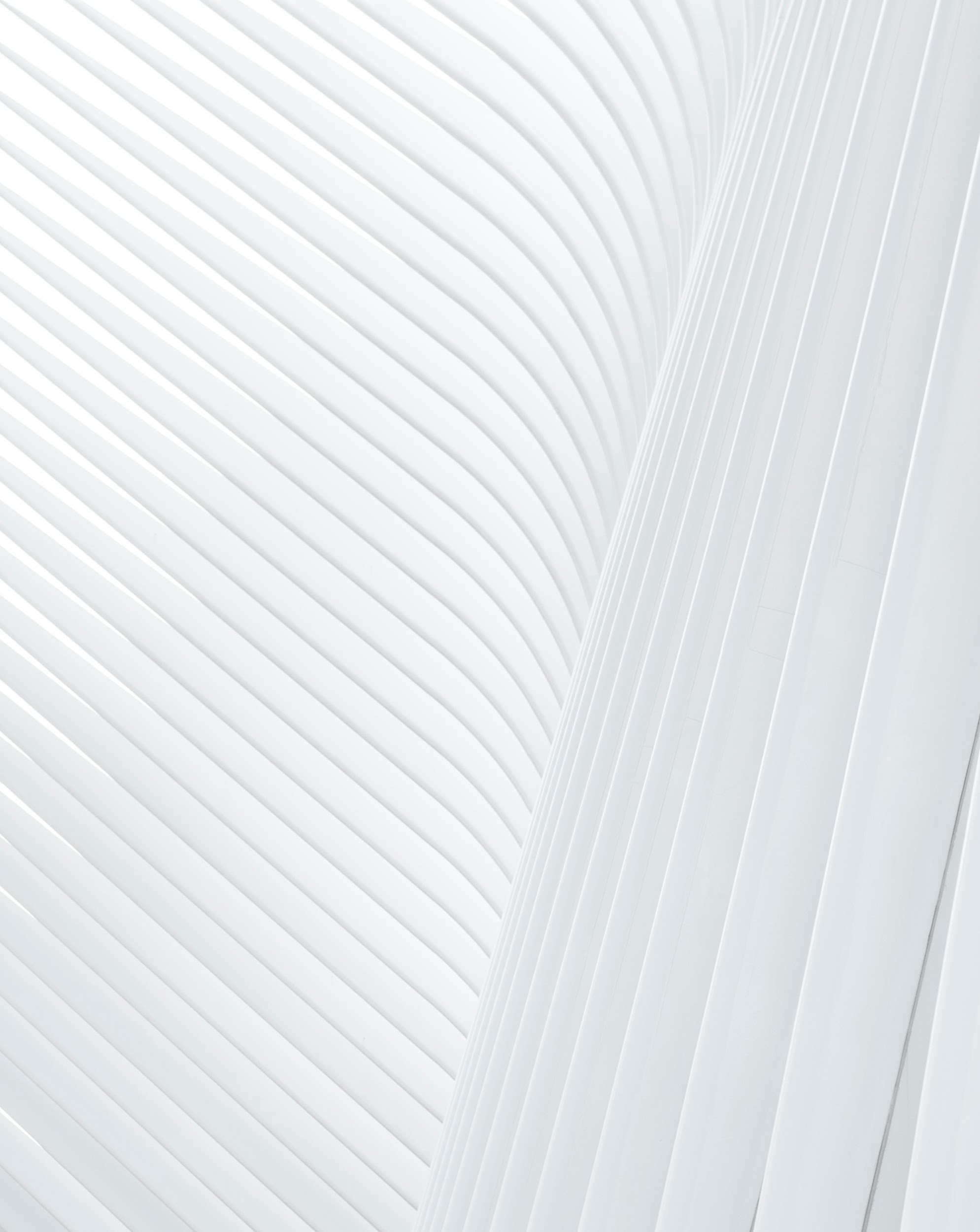 Language flexibility
ARPHA supports bilingual solutions at interface, metadata and content levels.
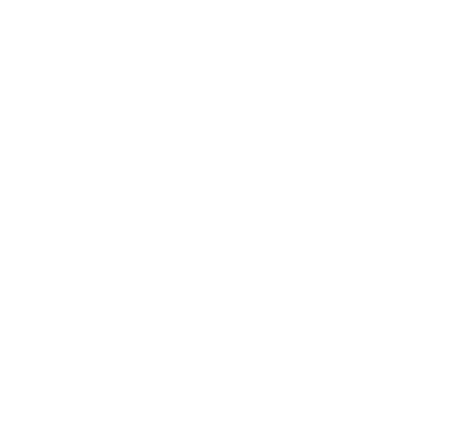 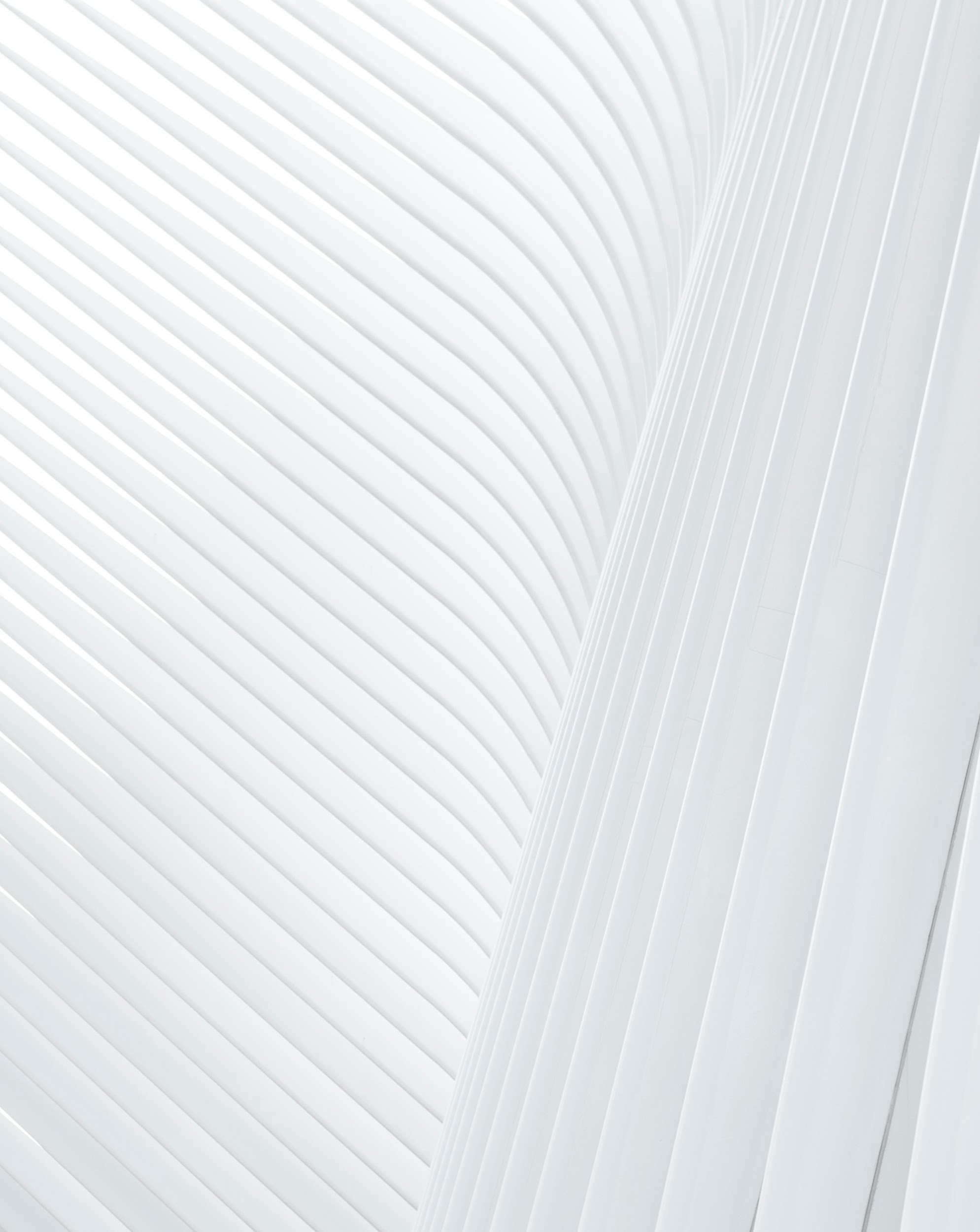 Example: PDF article version in two languages
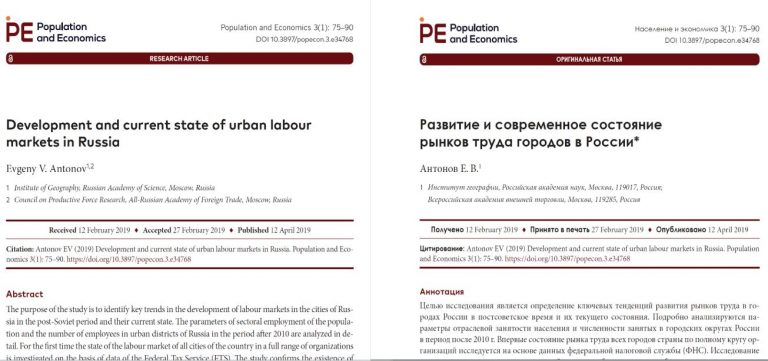 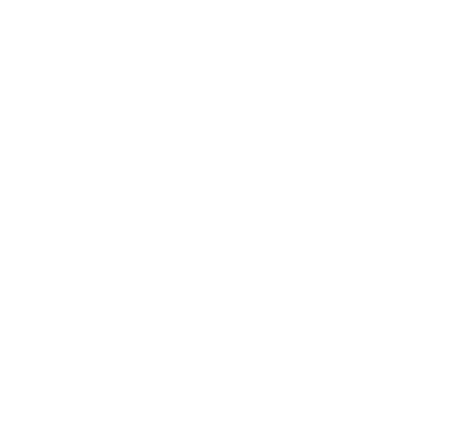